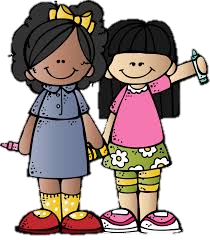 Notas científicas
Investigación
Obras de arte
Los términos obra de arte y obra artística son las denominaciones que se dan al producto de una creación en el campo del arte, creación a la que se atribuye una función estética o social
Investigación
Emociones 
Las emociones son reacciones psicofisiológicas que representan modos de adaptación del individuo cuando percibe un objeto, persona, lugar, suceso o recuerdo importante.
Investigación
Reducir, reciclar, reutilizar 
Las "3R": Reducir, Reutilizar y Reciclar dan nombre a una propuesta fomentada inicialmente por la organización no gubernamental GreenPeace que promueve 3 pasos básicos para disminuir la producción de residuos y contribuir con ello a la protección y conservación del medio ambiente.

El concepto de la regla de las 3R del medio ambiente pretende cambiar nuestros hábitos de consumo, haciéndolos responsables y sostenibles. Para ello, se centra en la reducción de residuos, con el fin de solventar uno de los grandes problemas ecológicos de la sociedad actual. Sigue leyendo este artículo de EcologíaVerde y descubre en qué se basa esta filosofía de vida y varios ejemplos de reducir, reutilizar y reciclar.
https://www.ecologiaverde.com/las-3r-reducir-reutilizar-y-reciclar-315.html
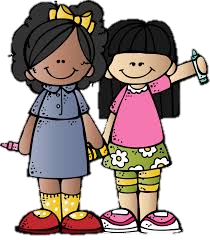 Explicación para los alumnos 
Se basa en los 3 conceptos: reducir, reciclar y reutilizar.
- Reducir la cantidad de basura generada, de papel empleado, de agua consumida... A de los deshechos domésticos.
- Reciclar todos los materiales que sea posible, desde el papel a las basuras pasando por juguetes.
Notas científicas
Explicación para alumnos
Comparar
 se llama obra de arte a aquella producción que realiza un artista plástico o cualquier individuo, que es el resultado de su creatividad e imaginación, y que expresa, ya sea un concepto o una manifestación sentimental o emocional.
Explicación para los alumnos.
Lo que sentimos cuando estamos alegres, tristes, pensativos o asombrados.